Figure 4 Results of in vitro functional assays. Curves indicate dose–response profiles of each TAS2R38 variant to each ...
Chem Senses, Volume 38, Issue 6, July 2013, Pages 475–484, https://doi.org/10.1093/chemse/bjt016
The content of this slide may be subject to copyright: please see the slide notes for details.
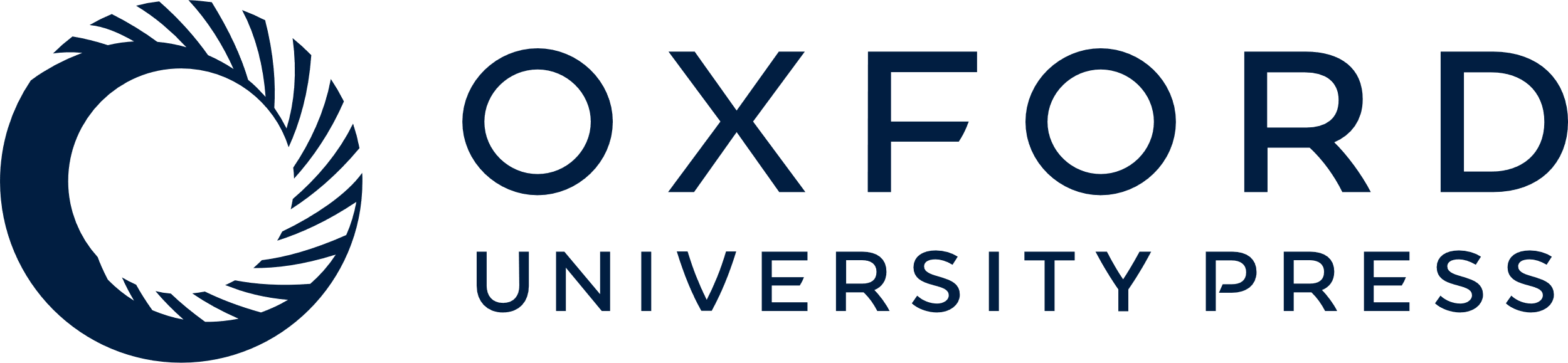 [Speaker Notes: Figure 4 Results of in vitro functional assays. Curves indicate dose–response profiles of each TAS2R38 variant to each tastant, with color key and EC50 values at upper right.


Unless provided in the caption above, the following copyright applies to the content of this slide: © The Author 2013. Published by Oxford University Press. All rights reserved. For permissions, please e-mail: journals.permissions@oup.com]